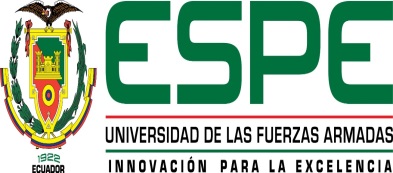 DEPARTAMENTO DE CIENCIAS HUMANAS Y SOCIALES                     CARRERA DE LICENCIATURA EN LINGUÍSTICA APLICADA AL IDIOMA INGLÉSPROJECT PRIOR TO OBTAINING APPLIED LINGUISTICS IN ENGLISH LANGUAGE BACHELOR´S DEGREE “RECREATIONAL STRATEGIES FOR DEVELOPING LISTENING SKILL ON THE STUDENTS OF EIGHTH GRADE OF BASIC EDUCATION AT COLEGIO NOCTURNO TUNGURAHUA, BAÑOS, PROVINCE OF TUNGURAHUA, DURING THE FIRST TERM, 2012-2013  SCHOOL YEAR. AUTHOR: MARÍA VIVIANA LUZURIAGA OCHOADIRECTOR:  DR. GONZALO PUMA  CH.
PART ONE
RESEARCH PROBLEM
TREE PROBLEMS
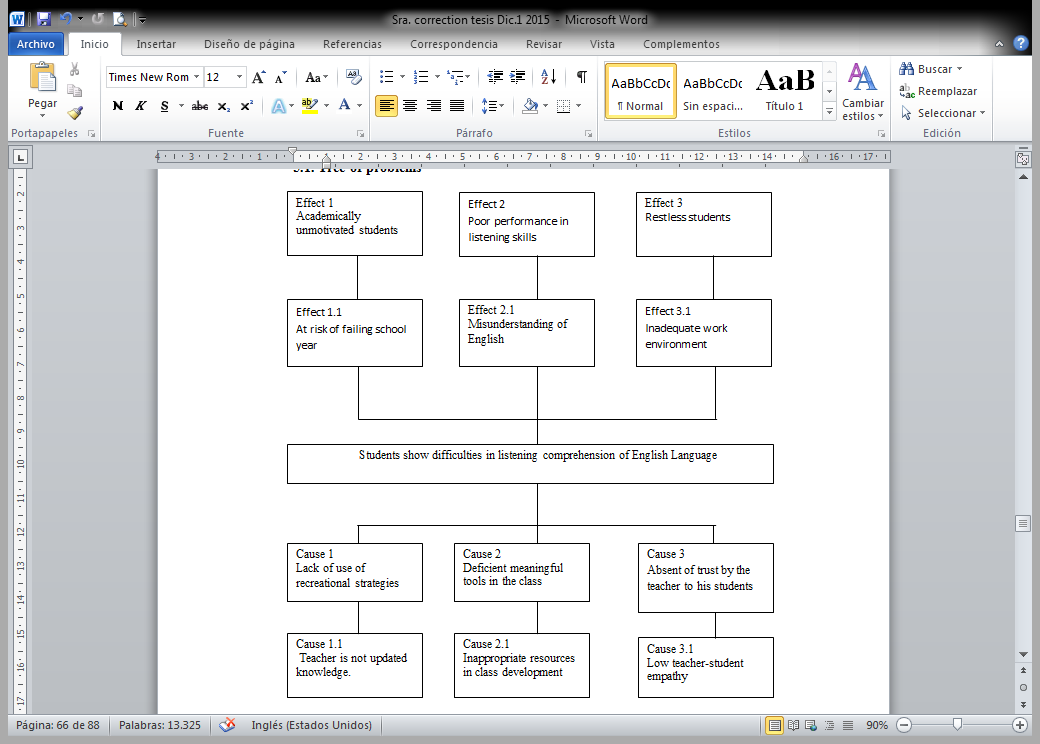 General Objective:
To determine the relationship between recreational Strategies and Listening skill development
Specific Objectives:
To diagnose deficiency problems in listening skills with students of the Eight grade of  Education Basic.
To decide upon the most suitable recreational strategies for listening skills.
To come up with appropriate recreational strategies for listening skills.
PART TWO
THEORETICAL FRAMEWORK
Hypothesis Formulation
Working Hypothesis
“Recreational strategies improve positively listening skills on the  eighth grade students of Colegio Nocturno Tungurahua”

Null Hypothesis
“Recreational Strategies do not improve the listening skills on the  eighth grades students of Colegio Nocturno Tungurahua”
PART THREE
METHODOLOGICAL DESIGN
Research Type and Design
The study was applied in the descriptive in the descriptive statistic and field statistic.
The technique used for collection data was a test..
The study was correlated because both statistic were important in the development of this work.
Size
The population test was 30 students they are from eight grade at Colegio Nocturno Tungurahua during the first semester of school year 2012-2013 in the province of Tungurahua, Baños city. 15 students are the control group and 15 students on the experimental group.
PART FOUR
GRAPHICAL EXPOSITION OF RESULTS
PRE-TEST
GRAPHICAL EXPOSITION OF RESULTS
POST-TEST
FINAL RESULTS OF  PRE-TEST AND POST TEST IN EXPERIMENTAL GROUP
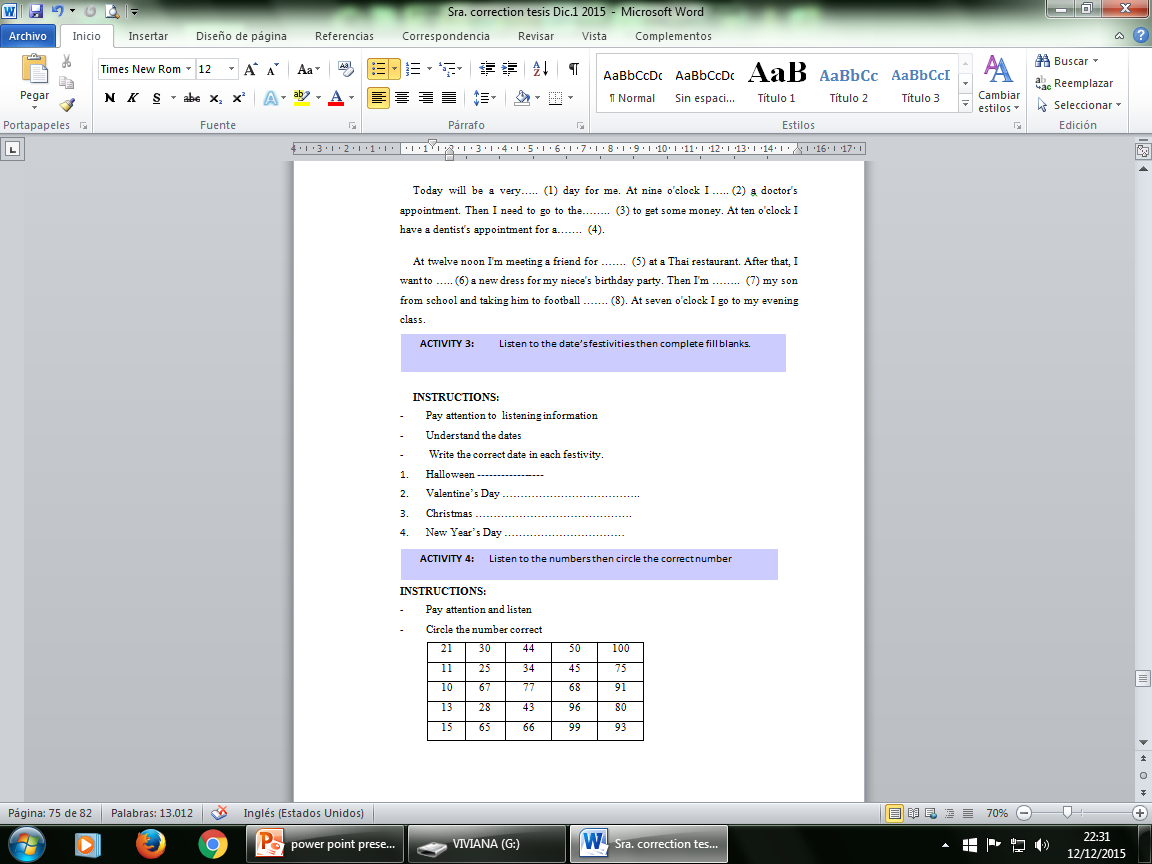 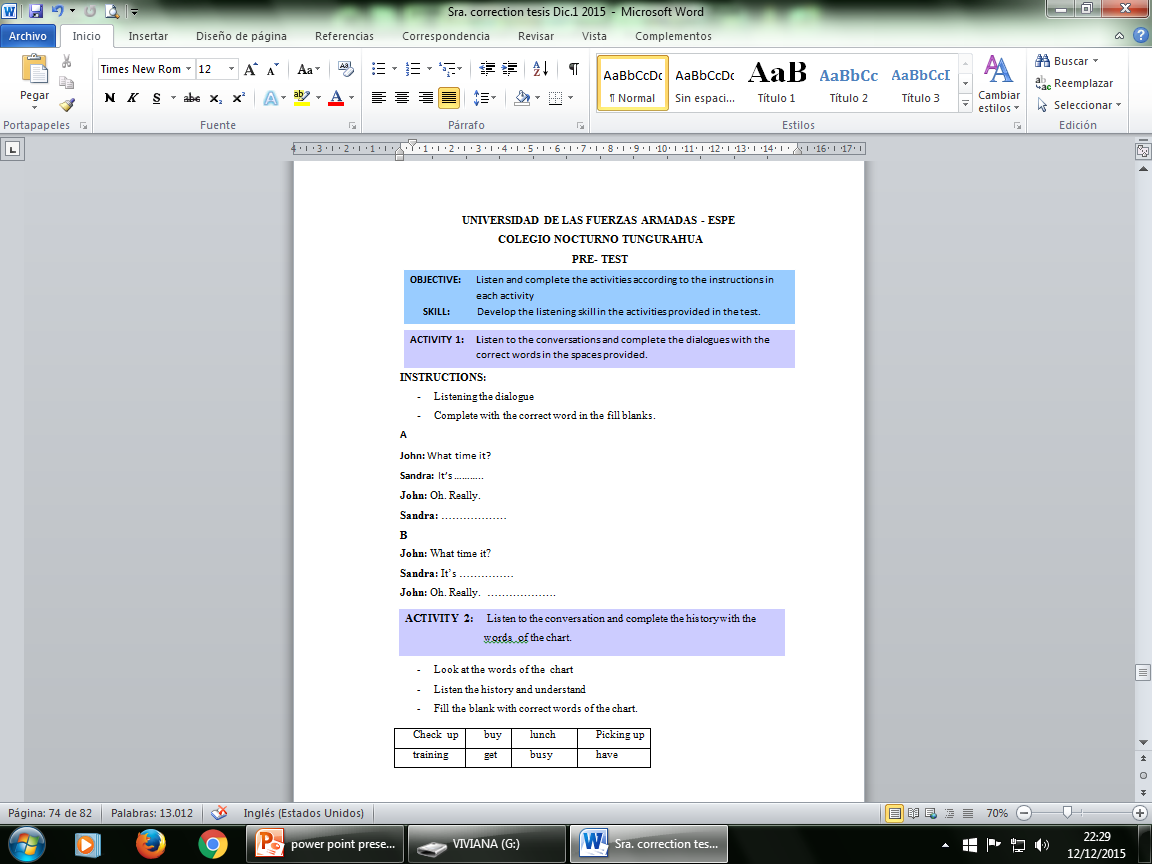 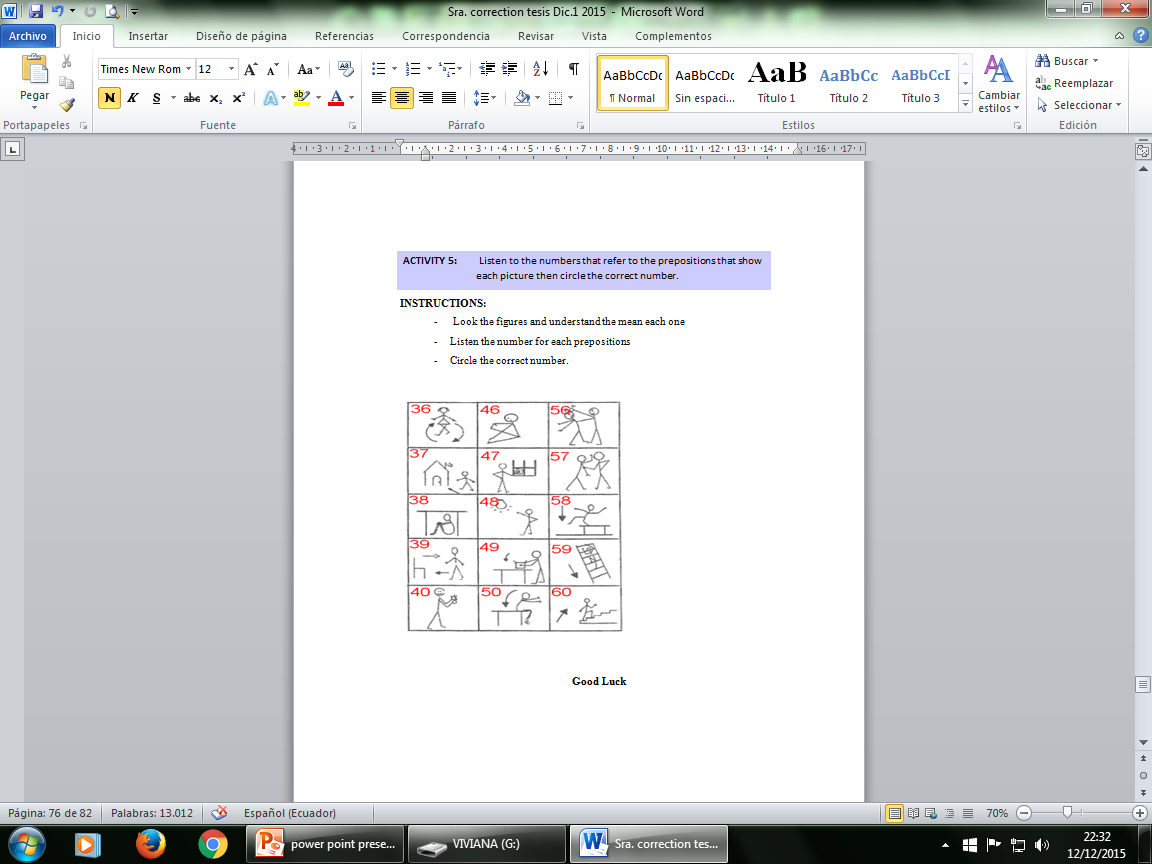 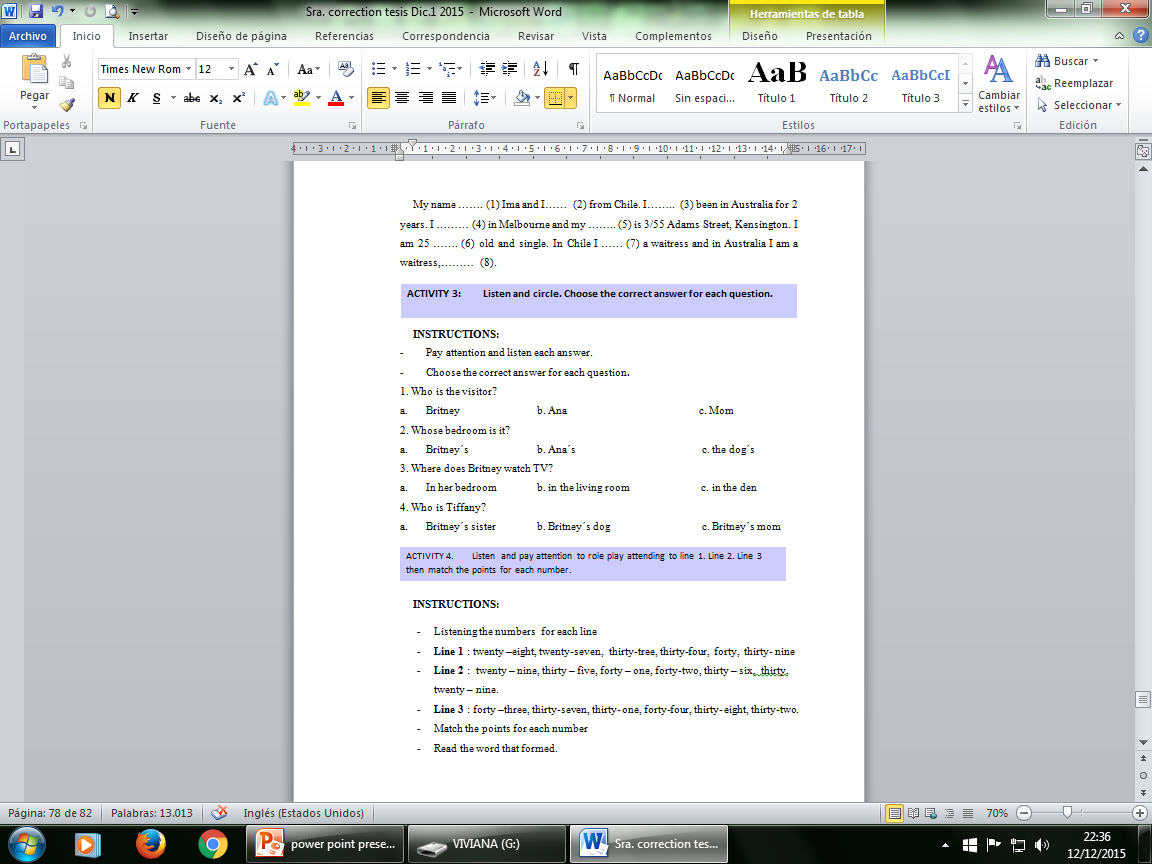 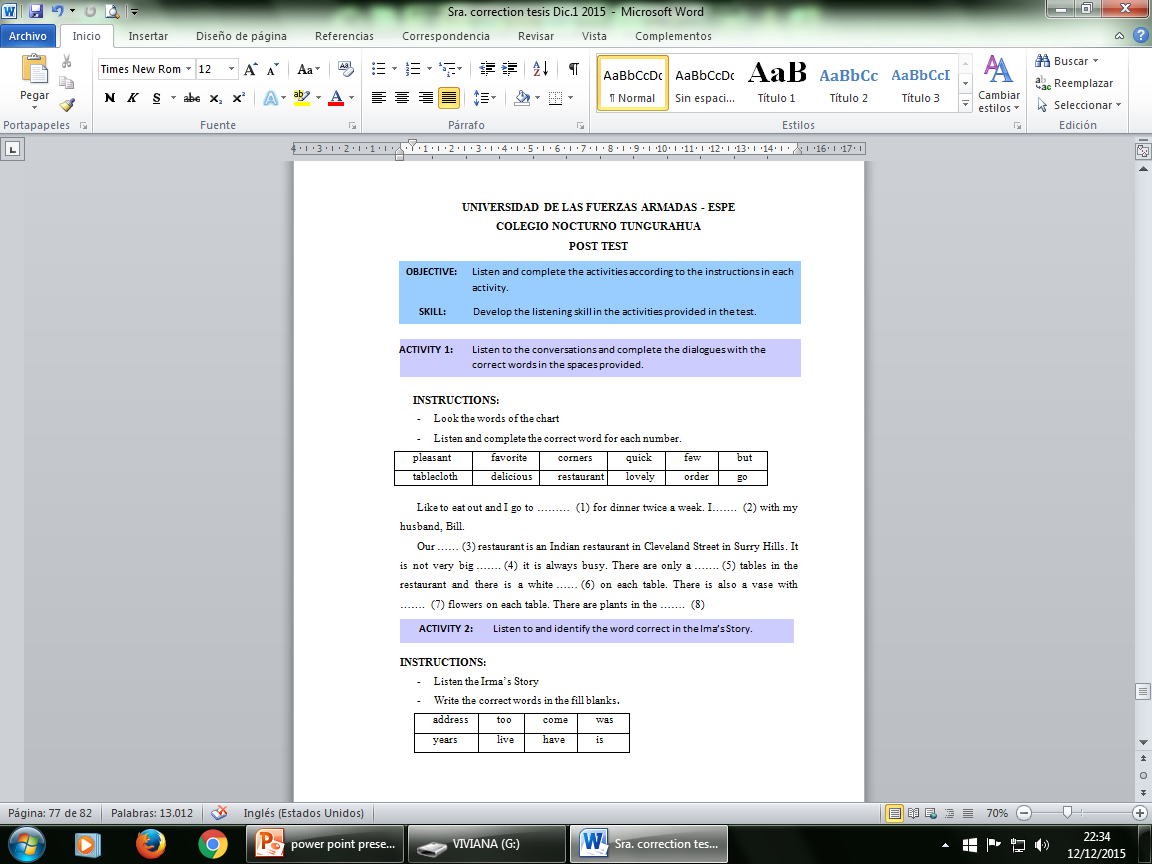 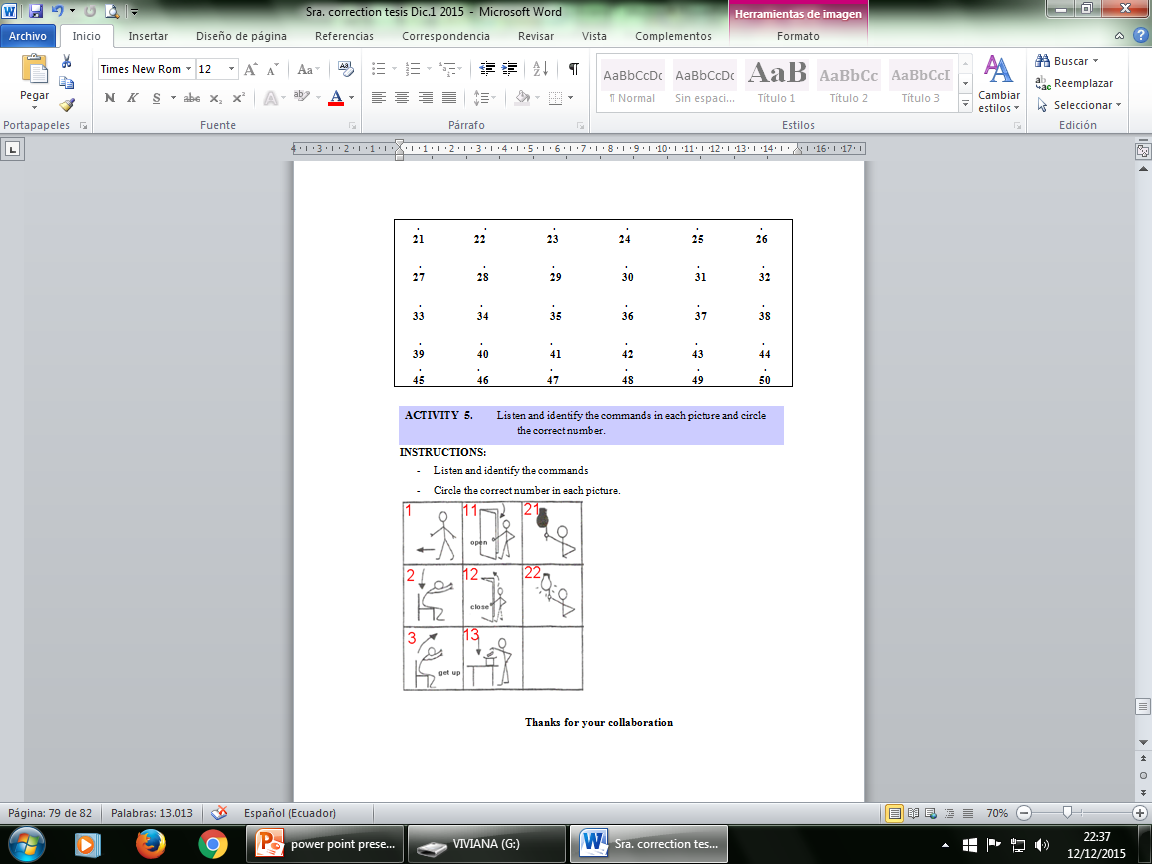 SCORES ACTIVITIES
ANALYSIS ESTADISTIC
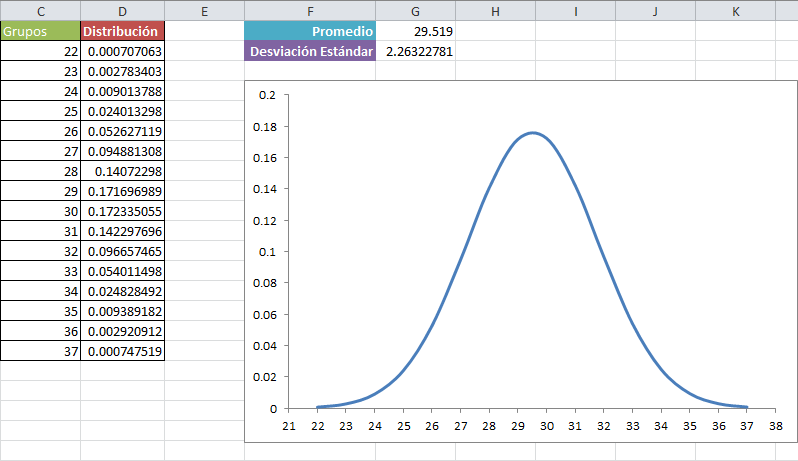 95%
ACCEPTED
ZONE
H0
ACCEPTED
ZONE
Hi
Zt -0,96
Z=1,39
Zt 0,96
Conclusions
Teachers don´t use Recreational Strategies for Developing Listening Skill students only use the text for the development of the activities and sometimes the CD.
Analyzing the results students learn better when using Recreational Strategies as: Mimic games, Draw descriptions, Pass messages, Listening for key word, songs, music, summary, taking notes, TV. draw descriptions, predicting, taking notes, pay attention, understanding, hearing, judging, pass message, main idea, new vocabulary, speed, understand previous words.
 Check the improvement of teaching of English Language using Recreational strategies with the others classes
Recommendations
Teacher should use new Methodologies to help to the student to have love for the English Language and get good scores.
Teacher should use different Recreational Strategies to motivate in the teaching Learning process, especially to improve the listening skill that is important in the English language.
Teacher should use new materials for teaching in order to  awake the interest in the students and to increase their potential in managing the English Language.
PART FIVE
PROPOSAL
LOGICAL FRAMEWORK
PROBLEM TREE
Effect 1
Academically unmotivated students
Effect 2
Poor performance in listening skills
Effect 3
Restless students
Effect 3.1
Inadequate work environment
Effect 1.1                                   At risk of failing school year
Effect 2.1
Misunderstanding of English
Students show difficulties in listening comprehension of English Language
Cause 3                         Absent of trust by the teacher to his students
Cause 2                  Deficient meaningful tools in the class
Cause 1
Lack of use of recreational strategies
Cause 2.1
Inappropriate resources in class development
Cause 3.1
Low teacher-student empathy
Cause 1.1
 Teacher is not updated knowledge.
OBJECTIVES TREE
Good  performance skills
High percentage of students pass the school year
Academically motivated students
Comprehension and balanced students
Students show ability in English listening comprehension in the eighth grade of Basic Education at Colegio Nocturno Tungurahua?
Appropriate strategies in the teaching of English.
High teacher-student empathy
Efficient meaningful tools in the English class
Teacher updated
for teaching the  English Language
Moderate confidence between teacher and students.
Appropriate resources in class development
ALTERNATIVES TREE
Good performance in the  skills
Academically motivated students in the English class.
Comprehension and balanced students
High percentage of students pass the school year
Understanding English class.
Adequate work environment the classroom
Students show difficulties in listening comprehension of English language
Appropriate Strategies  in the teaching of English.
Efficient meaningful tools in the English class
Moderate confidence between  teacher to  students  for working  in group, questions and answer on the topic.
Teacher updated for teaching the English  language using  new Recreational Strategies to improve the listening skills.
Appropriate resources in class development, using CD.  Stereo, computer, flash, poster, mime games, cards, reasoning exercises, projector, text.
High teacher -student empathy  working group, listening  histories, lectures, complete exercises, taking  notes, mime games.
Description of pictures, listen histories and understand the message.
ANALYTICAL STRUCTURE
To develop Recreational strategies and listening skills  in the students of English language
To good  work environment  for the learning process of the students.
The Recreational strategies are used in the development of listening skills  in the students
Knowledge of classroom education system in the English language
Efficient communication between teacher and student
Good tools for the teaching of  English language.
System oriented educational training in the classroom, using recreational strategies to improve listening skills.
High use of materials and resources in the educational process
ANNEXES
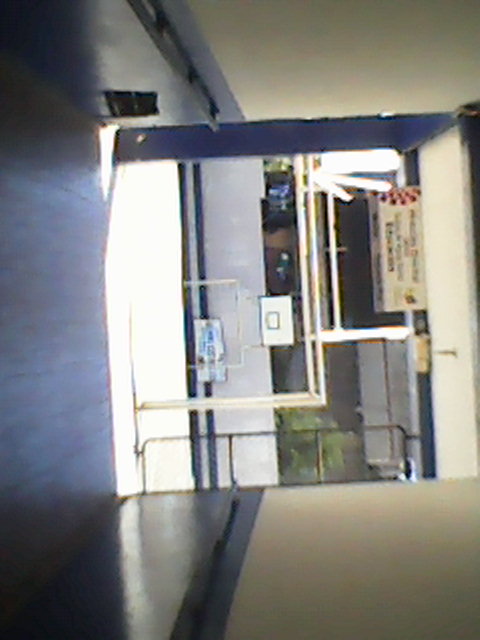 COLEGIO NOCTURNO TUNGURAHUA
LISTENING
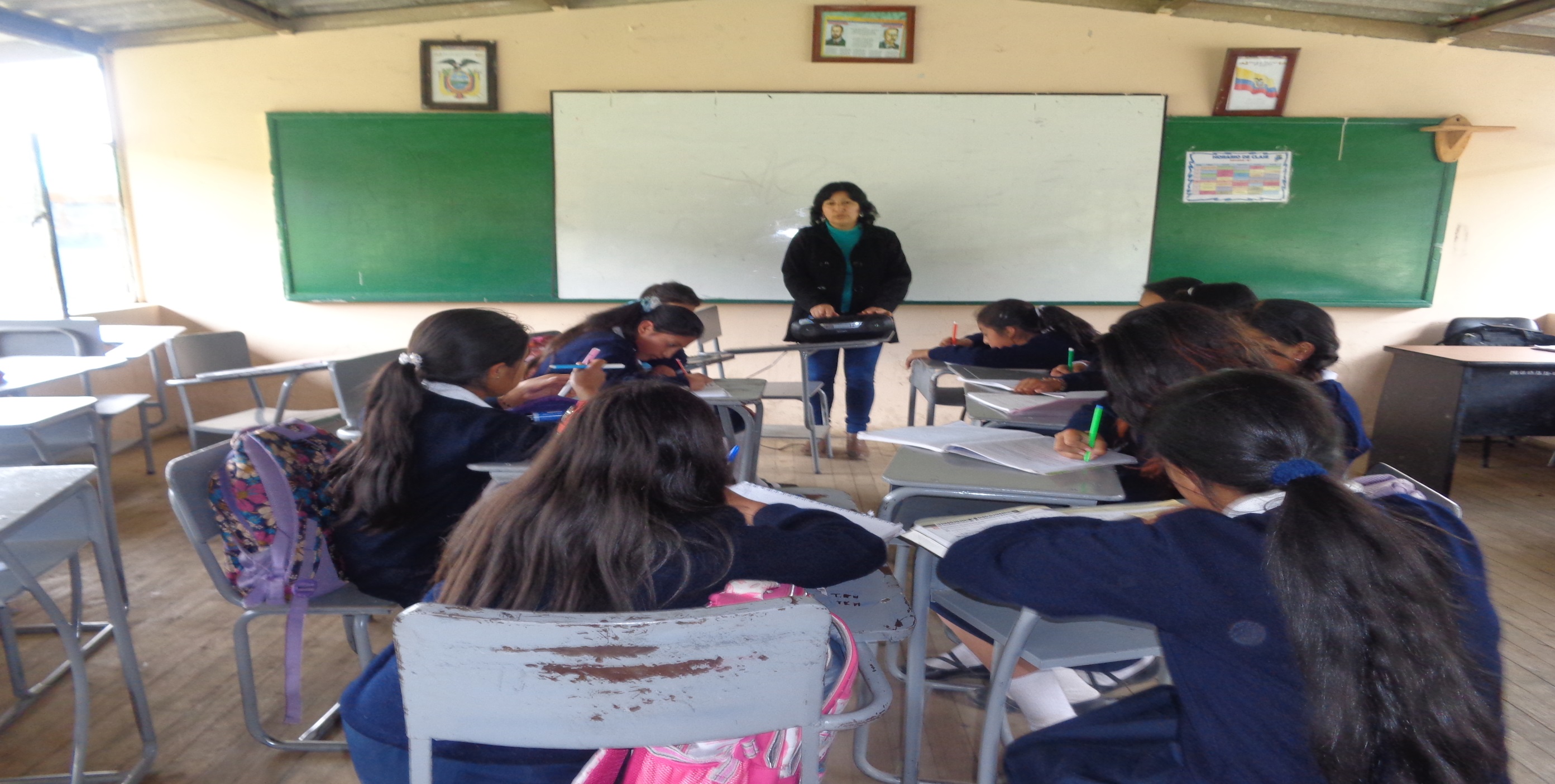 TELL A STORY
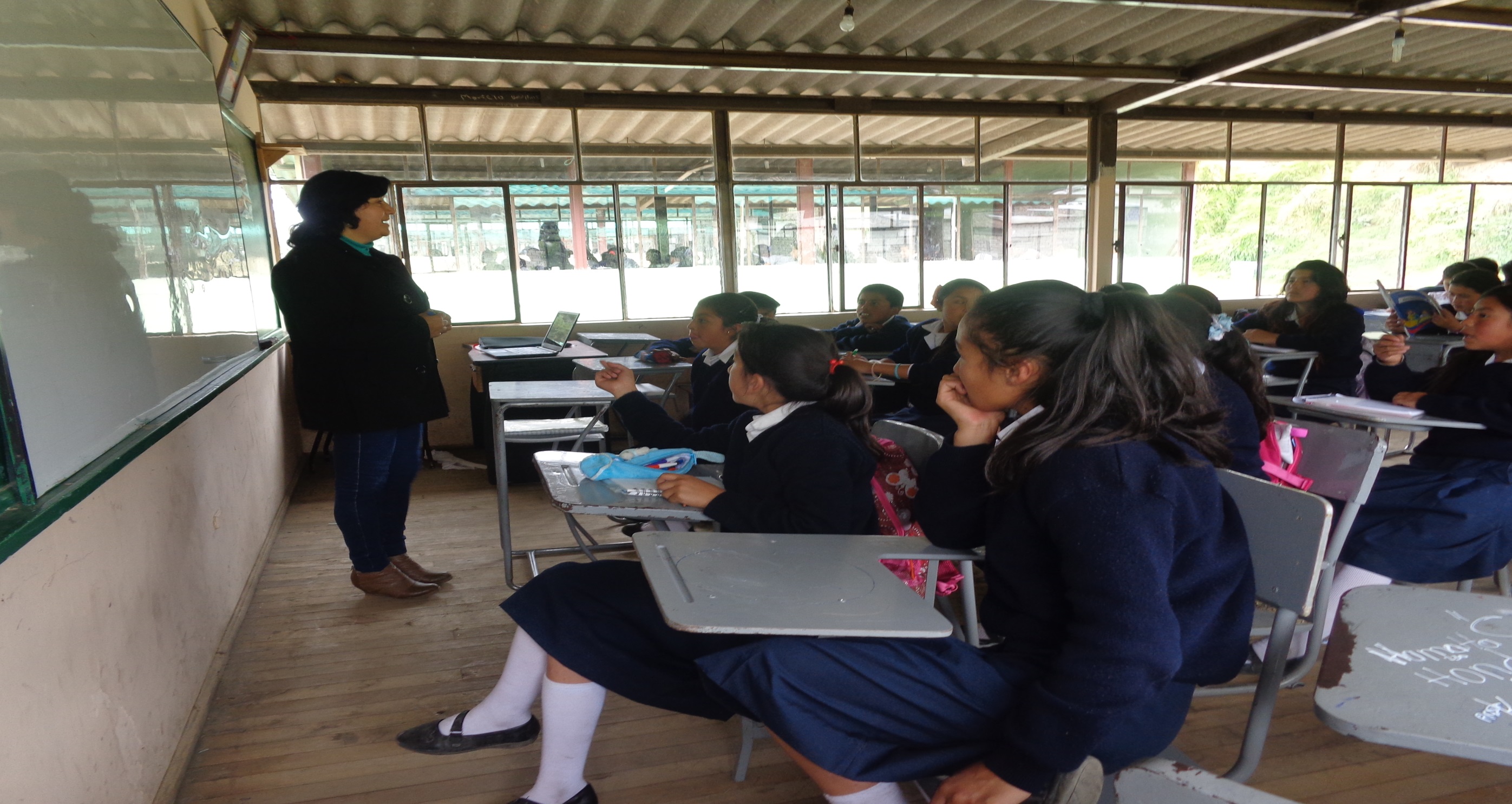 TAKING NOTES
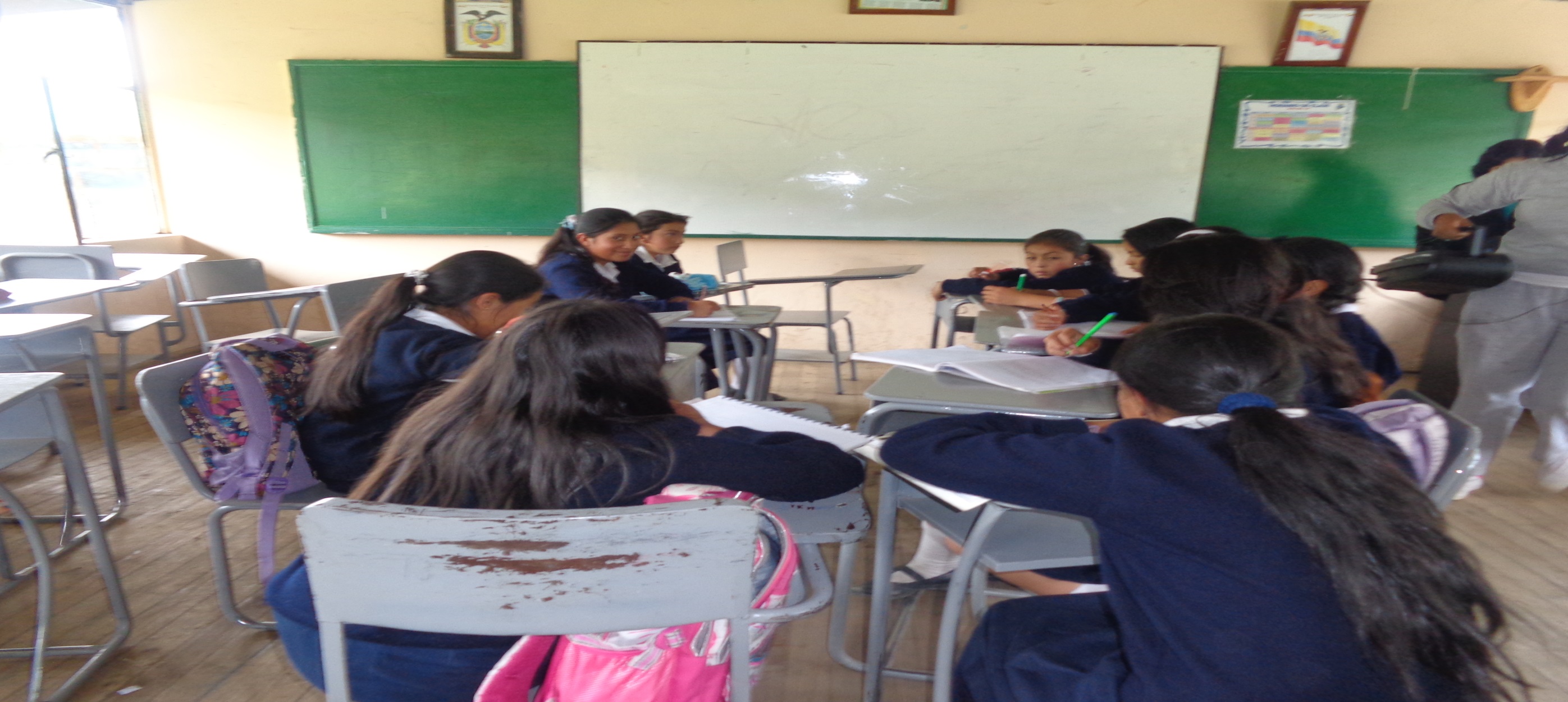 PHYSICAL RESPONSE
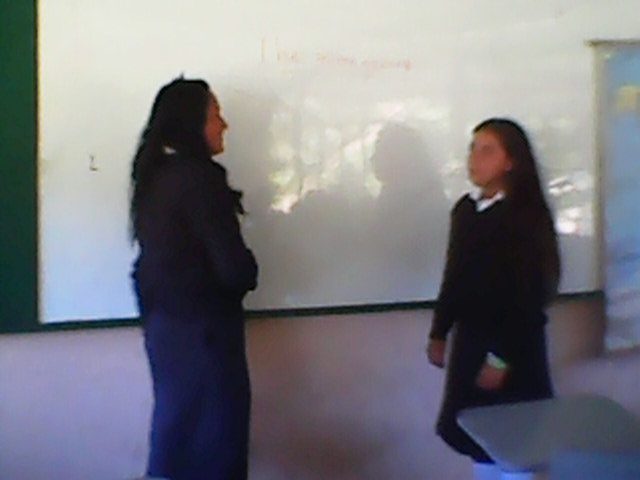 LISTENING STORIES FROM THE WEB
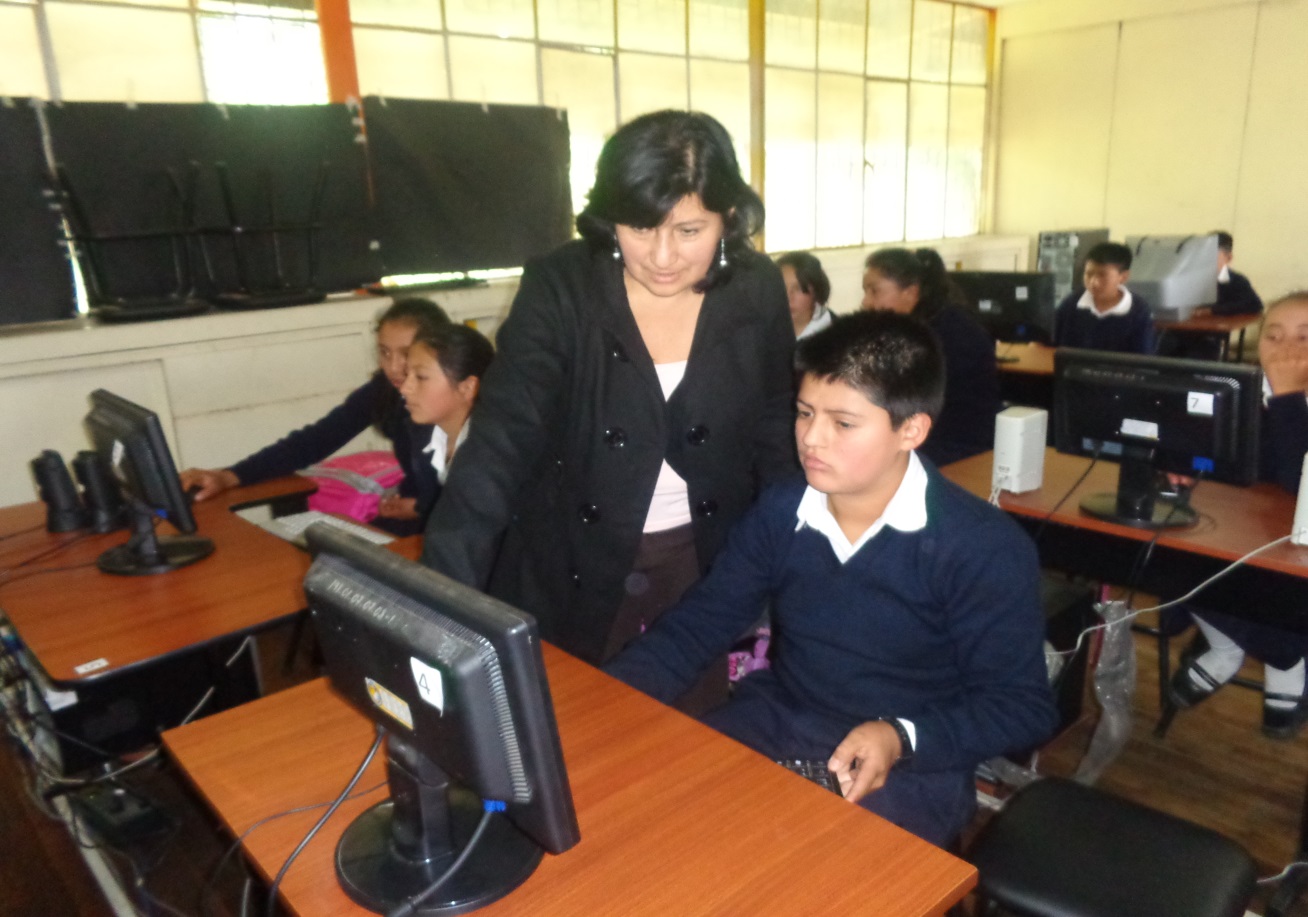 THANKS FOR YOUR
ATTENTION